<Cyber Security Technical Professional Integrated Degree>​
Software Development Methodologies
Emma Littlefair – 65 Slides
Day 1
Slides 1 - 67  - 5 Tasks
Stakeholders – Task 1
What is a stakeholder ?

1)Write a definition of what a stakeholder is ?
2)Make a list of typical stakeholders and describe their role
Life Cycle of Systems Development Concepts
Learning Aims
Role and function of the software development lifecycle
Seven generic stages of the software development lifecycle
Main activities in each stage of the software development lifecycle
High-level deliverables from each stage of the software development lifecycle
Explain the role and function of the system development lifecycle
Feasibility Study
Requirements
Analysis
Design
Code Development
Testing
Deployment/
Implementation
Stages of the SDLC
Design may change if application does not work as expected
Maintenance
Role of the SDLC
Standardised software development methodologies which are utilized during the software development life cycle, also known as 'Software Development Process Models‘
This fixed model follows specific steps to ensure the success in the  software development project
Purpose of SDLC
An SDLC model maps the software development process from its initial planning through maintenance and eventual retirement of the completed application
An important goal of SDLC is to quickly and efficiently produce high-quality software in a series of phases that are called steps or phases
For this module, there are 7 steps
The seven generic stages of the software development lifecycle.
Illustrate the main activities in each stage of the software development lifecycle
Feasibility Study
Requirements analysis
Design
Code Development 
Testing
Deployment / Implementation
Maintenance
Feasibility Study
How software development is initiated when a need or an opportunity is identified
Purpose and main activities of a feasibility study
Importance of planning software development
Purpose of a business case
Potential tangible and intangible benefits that can be achieved using operational software
Simple cost benefit analysis for a given case
What is it?
A feasibility study is a short, focused study that should take place early in the requirements gathering process. 
It should answer three key questions: 
(1) Does the system contribute to the overall objectives of the organization?
(2) Can the system be implemented within schedule and budget using current technology? 
(3) Can the system be integrated with other systems that are used?
If the answer to any of these questions is no, you should probably not go ahead with the project
Identifies new opportunities
Narrows the business alternatives 
Provides valuable information for a “go/no go ” decision
Provides documentation that the idea was thoroughly investigated
How software development is initiated when a need or an opportunity is identified
An assessment of the practicality of a proposed plan or method
A feasibility study is an analysis that takes all of a project's relevant factors into account
Economic
Technical
Legal
Considerations
Ascertain the likelihood of completing the project successfully
Project managers use feasibility studies to discern the pros and cons of undertaking a project before they invest a lot of time and money into it
Feasibility studies also can provide a company's management with crucial information that could prevent the company from entering blindly into risky businesses
Purpose and main activities of a feasibility study !
Purpose
To identify the potential risks involved in the development of the software 
Establishes if the project outcome is worth the total costs involved.
Indicates if a project is viable
It analyses whether the project aligns with the goals and objectives of the business


Main Activities

Technical feasibility
Financial feasibility
Collection of information
Assessment of risks and implications
Consideration of alternatives
Feasibility report writing
Technical feasibility
Technical feasibility assesses the current resources (such as hardware and software) and technology, which are required to accomplish user requirements in the software within the allocated time and budget
For this, the software development team ascertains whether the current resources and technology can be upgraded or added in the software to accomplish specified user requirements
Technical feasibility also performs the following tasks. 
Analyses the technical skills and capabilities of the software development team members.
Determines whether the relevant technology is stable and established.
Ascertains that the technology chosen for software development has a large number of users so that they can be consulted when problems arise or improvements are required
Technical Feasibility
Ability to construct the system
Greater returns from riskier projects – manage risk
Fail to attain benefits
cost-/time overruns
Inadequate system performance levels
Unable to integrate with existing hardware or software
Financial feasibility
Economic evaluation is a vital part of investment appraisal, dealing with factors that can be quantified, measured, and compared in monetary terms
For any system if the expected benefits equal or exceed the expected costs, the system can be judged to be economically feasible
In economic feasibility, cost benefit analysis is done in which expected costs and benefits are evaluated
Economic analysis is used for evaluating the effectiveness of the proposed system.
As the name suggests, it is an analysis of the costs to be incurred in the system and benefits derivable out of the system
Cost-benefit analysis
estimating the strengths and weaknesses of alternatives used to determine options which provide the best approach to achieving benefits while preserving savings
Collection of Information
The challenge of collecting software engineering data is to make sure that the collected data can provide useful information for project, process, and quality management and, at the same time, that the data collection process will not be a burden on development teams
Must be based on well-defined metrics and models, which are used to drive improvements
Set collection goals early
Can be expensive
Assessment of risks and implications
Identify sources of project risk and to estimate the consequences of those risks
Risks might arise from the use of new technology, prospective users’ resistance to change, availability of critical resources, competitive reactions or changes in regulatory actions due to the construction of a system, or team member inexperience with technology or the business area
You should continually try to identify and assess project risk
Consideration of alternatives
Investigate a variety of ways of organising the business and positioning your product in the marketplace
It is like an exploratory journey and you may take several paths before you reach your destination
Just because the initial analysis is negative does not mean that the proposal does not have merit
Sometimes limitations or flaws in the proposal can be corrected.
Operational Feasibility
Useful for identifying operational problems to be solved
The ‘PIECES’ framework
Performance
Information
Economy
Control
Efficiency
Information
Services
Market Feasibility
Determine facility needs
Suitability of production technology
Availability and suitability of the site
Raw materials
Other inputs
Environmental Feasibility
Environmental impact and their assessment
Legal Feasibility
Is the project legally feasible?
Legal requirements
Feasibility report writing
Consists of definitive sections
Introduction/Executive Summary
Background
Outline of project
Methodology/method of analysis
Overview of alternatives
Conclusion
Recommendation
Constraints
Importance of planning software development
Planning is one of the important activity which plays an important role in the successful delivery of the project
If proper planning is not done, then the entire project might be at risk
A good plan helps to manage time, cost, quality, potential risks and to focus on the project goals
Purpose of a business case
The business case captures the reasoning for initiating a project or task. It identfies the need. It is the information needed for authorisation of the project
The purpose of the business case is to document the justification for the undertaking of a project usually based on the estimated cost of development and implementation against the risks and the anticipated business benefits and savings to be gained
Business case development is a step that companies often use for project selection
It analyses how fulfilling the business case for the project will implement the corporate strategy and sustain the competitive advantage of the company
Potential tangible and intangible benefits that can be achieved using operational software
Cost savings
Productivity gains
Risk reduction
Time savings
Increased income
Simple cost benefit analysis for a given case
A cost benefit analysis (also known as a benefit cost analysis) is a process by which organizations can analyse decisions, systems or projects, or determine a value for intangibles
The model is built by identifying the benefits of an action as well as the associated costs, and subtracting the costs from benefits
Organizations rely on cost benefit analysis to support decision making because it provides an agnostic, evidence-based view of the issue being evaluated—without the influences of opinion, politics, or bias
Task 2 Create a word document called SDLC
Requirements Analysis
Distinguish the role of the customer and the user in defining requirements
Describe how user research can facilitate understanding of the customer and enduser
Explain the difference between functional and non-functional requirements
Distinguish non-functional requirements, including
Recognise common ways in which software requirements can be expressed
Describe the qualities of good requirements and the impact of poor requirements
Explain how a data dictionary / glossary of terms can be used
List and describe techniques and tools used in requirements analysis, including
The role of the customer and the user in defining requirements
Requirements help communicate and define customer needs and problems
Through requirements gathering, stakeholders can establish a consensus on what is needed for customers' problems to be solved
The process also can provide a basis for estimates, timelines, and, if used effectively, help prevent failures
The role of the customer and the user in defining requirements
It is very important that the analyst work with the users to determine how the current system functions and what the users want from the new system
It is also important that future users are involved in the process early on so that their views of the system are taken into consideration
Requirements do not necessarily describe what and how reality is, rather, they model reality as it should be
How user research can facilitate understanding of the customer and end-user
who they are
the problem they are faced with
and how
Once the user requirements have been defined, a confirmation is necessary to ensure that they mirror the needs evolving from both the user’s work context and the use of the system
There must be user buy in before moving to the next phase
How user research can facilitate understanding of the customer and end-user
This is the opportunity for the analyst to get the user to commit to the scope of the project
One of the main goals of the requirements process is to get agreement on the views of the involved users, use cases are a good way to elicit requirements from the user’s point of view
Use cases reduce the risk on software projects by putting an early focus on the validity of user requirements, so as to build more usable systems they are currently dealing with the problem
Requirement gathering techniques
Questionnaires
Observation/Contextual enquiry
User interviews
Document Analysis
Focus groups
Personas
Customer journey mapping
Survey/Questionnaires
When collecting information from many people – too many to interview with budget and time constraints – a survey or questionnaire can be used. The survey can force users to select from choices, rate something (“Agree Strongly, agree…”), or have open ended questions allowing free-form responses. Survey design is hard – questions can bias the respondents.
Interview
Interviews of stakeholders and users are critical to creating the great software. Without understanding the goals and expectations of the users and stakeholders, we are very unlikely to satisfy them. We also have to recognize the perspective of each interviewee, so that, we can properly weigh and address their inputs. Listening is the skill that helps a great analyst to get more value from an interview than an average analyst.
Observations/Contextual Inquiry
By observing users, an analyst can identify a process flow, steps, pain points and opportunities for improvement. Observations can be passive or active (asking questions while observing). Passive observation is better for getting feedback on a prototype (to refine requirements), where active observation is more effective at getting an understanding of an existing business process. Either approach can be used.
Prototyping
Prototyping is a relatively modern technique for gathering requirements. In this approach, you gather preliminary requirements that you use to build an initial version of the solution - a prototype. You show this to the client, who then gives you additional requirements. You change the application and cycle around with the client again. This repetitive process continues until the product meets the critical mass of business needs or for an agreed number of iterations.
Document Analysis
Reviewing the documentation of an existing system can help when creating AS–IS process document, as well as driving gap analysis for scoping of migration projects. In an ideal world, we would even be reviewing the requirements that drove creation of the existing system – a starting point for documenting current requirements. Nuggets of information are often buried in existing documents that help us ask questions as part of validating requirement completeness.
Personas
The aspect of someone's character that is presented to or perceived by others
Personas are fictional characters, which you create based upon your research in order to represent the different user types that might use your service, product, site, or brand in a similar way
Creating personas will help you to understand your users’ needs, experiences, behaviours and goals
Creating personas can help you step out of yourself
It can help you to recognise that different people have different needs and expectations, and it can also help you to identify with the user you’re designing for
Customer journey mapping
A customer journey map is a visual representation of every experience your customers have with you
It helps to tell the story of a customer's experience with your brand from original engagement and into hopefully a long-term relationship
Consists of 7 steps
Nail down your user persona
The first step in creating a journey map is understanding who your customers are
Understand your user's goals
Map out user touchpoints
Identify customer pain points
Prioritize and Fix Roadblocks
Update and Improve
Customer Journey
Customer Journey
Focus Group
A focus group is a gathering of people who are representative of the users or customers of a product to get feedback. The feedback can be gathered about needs/opportunities/ problems to identify requirements, or can be gathered to validate and refine already elicited requirements. This form of market research is distinct from brainstorming in that it is a managed process with specific participants.
Task 3
Functional and non-functional requirements
Functional vs non functional
The difference is non-functional requirements describe how the system works, while functional requirements describe what the system should do. ........
Differences between functional and non-functional requirements
The software developer establishes functional and non-functional requirements prior to software development
The functional requirements are those requirements that represent the core functionality provided by the system
Non-functional requirements are the additional requirements such as restriction on time, performance, availability, scalability, reliability, etc.
Non Functional Requirements
DEFINITION
A non-functional requirement essentially specifies how the system should behave and can be a constraint upon the system's behaviour
Task 4
Firstly  list examples of non functional and functional requirements including a description.
Task 5
Common ways in which software non functional requirements can be expressed
Security
Availability
Reliability
Performance
Capacity
Continuity
Supportability
Maintainability
Scalability
Security
Security, as part of the software development process, is an ongoing process involving people and practices, and ensures application confidentiality, integrity, and availability
Secure software is the result of security aware software development processes where security is built in and thus software is developed with security in mind
Security is most effective if planned and managed throughout every stage of software development life cycle (SDLC), especially in critical applications or those that process sensitive information
The solution to software development security is more than just the technology
Availability
Availability is defined as the probability that the system is operating properly when it is requested for use
In other words, availability is the probability that a system is not failed or undergoing a repair action when it needs to be used
Reliability
Reliability represents the probability of components, parts and systems to perform their required functions for a desired period of time without failure in specified environments with a desired confidence
Reliability, in itself, does not account for any repair actions that may take place
Reliability accounts for the time that it will take the component, part or system to fail while it is operating
It does not reflect how long it will take to get the unit under repair back into working condition
Performance
Performance requirements define what the system or item must do and how well it must do those things

Response time is the total amount of time it takes to respond to a request for service. That service can be anything from a memory fetch,, to a complex database query, or loading a full web page.
Throughput 
Flow rate / throughput: The number of flow units (e.g. customers, money, produced goods/services) going through the business process per unit time, e.g served customers per hour or produced parts per minute
Utilization
A measure of how intensively a machine is being used. Machine utilization compares the actual machine time (setup and run time) to available time.
Capacity
Traditionally you needed to estimate to know what you can deliver for a certain price, time or effort
Process capacity is a measurable property of a process to the specification
Number of stories - future v past
Number of sprints - future v past
Performance Requirements Analysis is a set of activities performed during the requirements gathering phase of a program to identify the Performance Engineering related objectives for the solution being delivered
Continuity
What you require to continue operating
Collects information on the resources required to resume activities and support the organisation or services objectives
How long the software will run without crashing
Supportability
The capability of supporting a software system over its whole product life
The degree to which system design characteristics and planned logistics resources meet system requirements
Supportability is the capability of a total system design to support operations and readiness needs throughout the life-cycle of a system at an affordable cost
Maintainability (Serviceability)
Serviceability is an expression of the ease with which a component, device or system can be maintained and repaired
Early detection of potential problems is critical in this respect
Some systems have the ability to correct problems automatically before serious trouble occurs
Scalability
Scalability is the capability of a system or process to handle an enhanced level of operations without constraints or structural bottlenecks
Every business model gives paramount importance to business generation, which leads to higher transactional volume and its consequential surge in operational activity
Scaling up the operations to handle increased business activity is inherent and built into the system design
Scalability can be classified into two categories:
Physical
Intangible
Physical
Refers to the parameters, which are critical to ensure that the organisation is equipped to handle scaled-up operations
It implies physical sustainability
This specifies the availability of the factors required in terms of the physical components of the process (i.e., data storage, network bandwidth, hardware, etc.) to qualify as sustainable
Intangible
Refers to the inherent ability to support non-physical growth
Business growth is critical to maintaining the market stake and competitiveness
Growth can be both intrinsic and extrinsic based upon the drivers and strategies adopted
Examples:
New products to be hosted on same platform/solution
Additional brands (for multi-brand organizations)
Additional business processes
Day 2
Slides 68 – 132  - 5 Tasks
Qualities of good requirements and the impact of poor requirements
Good requirements:
Unambiguous
Testable (verifiable)
Clear (concise, terse, simple, precise)
Correct
Understandable
Feasible (realistic, possible)
Independent
Atomic
Necessary
Implementation-free (abstract)
Task 1
Looking at the previous slide, describe what each of the characteristics mean.
 Now find at least 3 impacts of poor software requirements
Impact of poor requirements
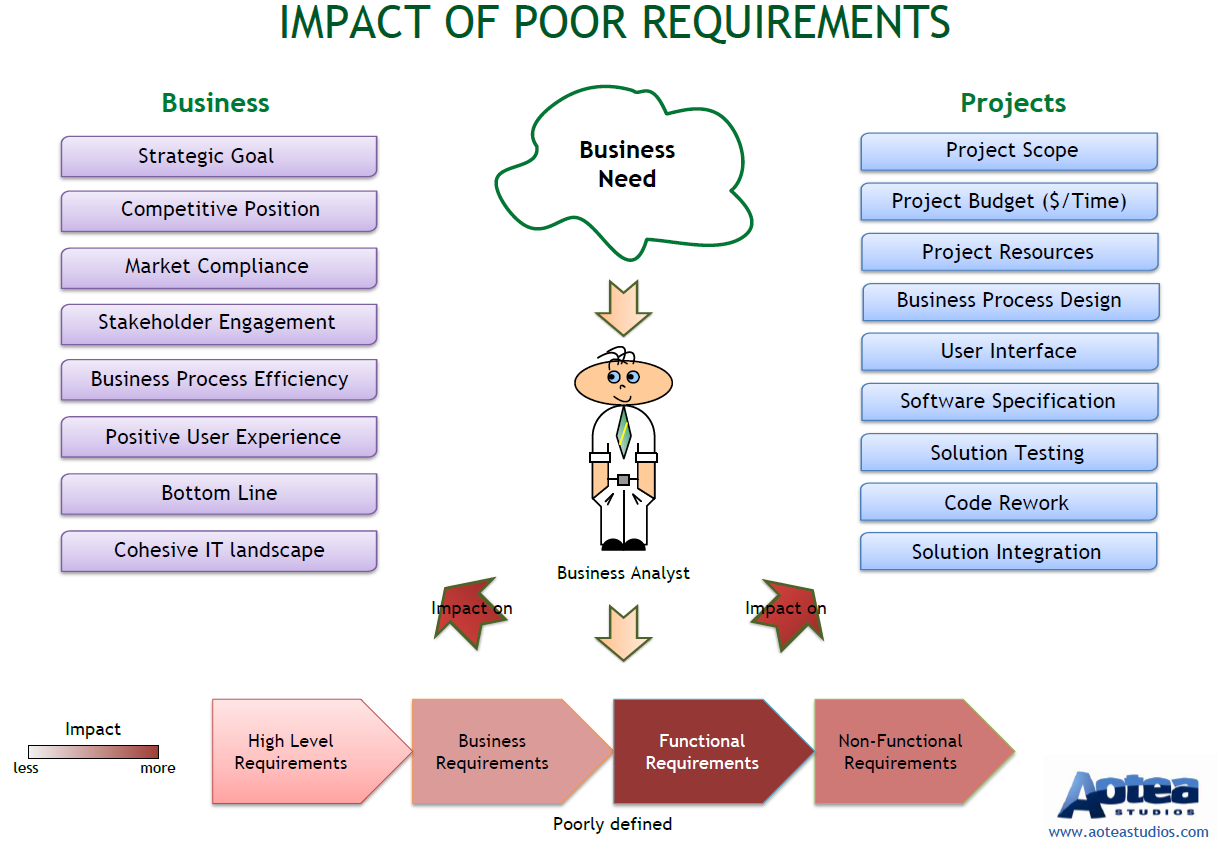 Techniques and tools used in requirements analysis
Functional decomposition
Use case diagrams
Context diagram
UML (unified modelling language) tool
 Activity diagrams
Functional decomposition
Functional decomposition is a way of breaking down the complex problem into simpler problems based on the tasks that need to be performed rather than the data relationships
A functional requirements document (FD) is basically a textual representation of functional decomposition
For instance, think about using an ATM. You could decompose the process into:
Walk up to the ATM
Insert your bank card
Enter your pin
Think of the software running that ATM:
Code for reading the card
PIN verification
Transfer Processing
Use case diagrams
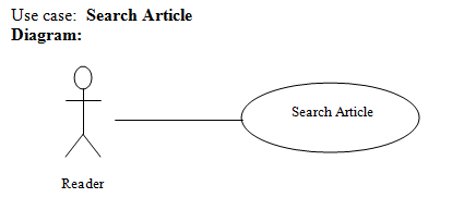 A use case diagram is a dynamic or behaviour diagram in UML
Use case diagrams model the functionality of a system using actors and use cases
Use cases are a set of actions, services, and functions that the system needs to perform
A use case diagram at its simplest is a representation of a user's interaction with the system that shows the relationship between the user and the different use cases in which the user is involved
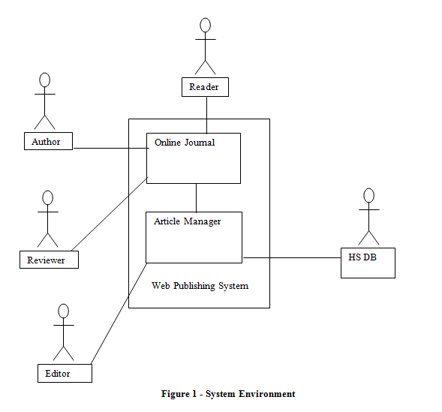 UML (unified modelling language) tool
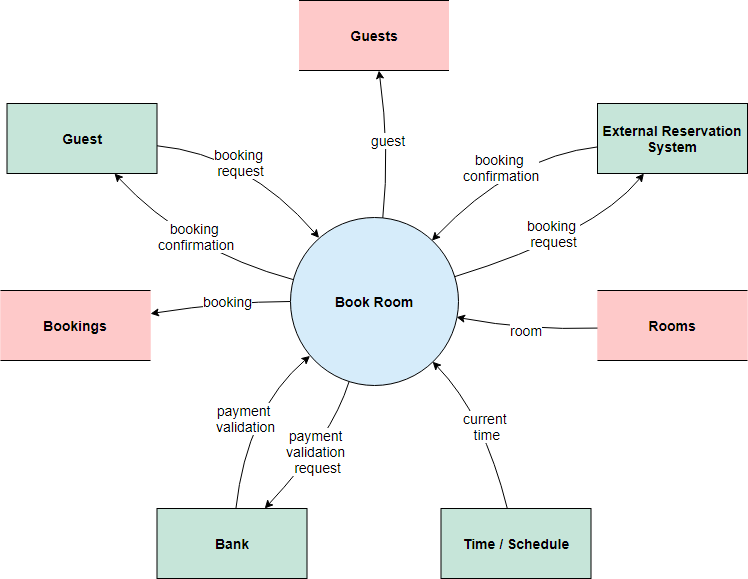 Unified Modelling Language specifies 14 diagram types that represent the structure, behaviour, and interactions of a system
Unified Modelling Language (UML) abstracts and visualises systems of object-orientated programming
UML diagrams
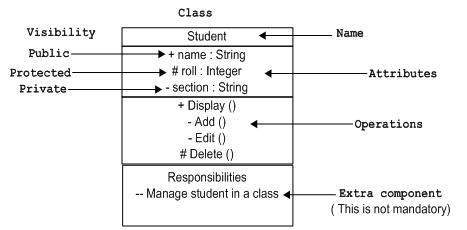 ERD Diagram
Activity Diagram
Task 2
Research case diagrams and prepare a presentation for the group

1) Explain the model/diagram and how it works ?
2) What is the purpose ?
3)List any advantages and disadvantages it may have ?
Task 3
Research UML  Class Diagram

1) Explain the model/diagram and how it works ?
2) What is the purpose ?
3)List any advantages and disadvantages it may have ?
Design
Purpose and scope of design
Difference between functional design that aims to make the software fit for purpose according to functional requirements and non-functional design that aims to make the software fit for use according to non-functional requirements
How functional and non-functional requirements impact software design
Identify the system components that need to be considered when designing software
Explain why human computer interaction is an important consideration for design of software
Explain why good design leads to better operational software, and why the quality of design can have a direct impact on operational cost as well as quality
Explain how prototyping and modelling can be used to aid analysis and design
Purpose and scope of design
The purpose of the Software Design Document is to provide a description of the design of a system fully enough to allow for software development to proceed with an understanding of what is to be built and how it is expected to built
Performed in two stages:
Preliminary design in which the overall system architecture and data architecture is defined
In the detailed design stage more detailed data structures are defined and algorithms are developed for the defined architecture
Functional design v non-functional design
Difference between functional design that aims to make the software fit for purpose according to functional requirements and non-functional design that aims to make the software fit for use according to non-functional requirements
Functional design takes a look at the logical flow of systems, its inputs and outputs, its data organisation, the applicable business and processing rules and how it will appear to users
Non-functional design looks at the quality aspects of the system
System components that need consideration
Software architecture
User interface
User ergonomics
Infrastructure / platform components
Tools
Operational processes
Measures and metrics
Software architecture
Refers to the fundamental structures of a software system and the discipline of creating such structures and systems
Each structure comprises software elements, relations among them, and properties of both elements and relations
It functions as a blueprint for the system and the developing project, laying out the tasks necessary to be executed by the design teams

Try googling mvc
User interface
The means by which the user and a computer system interact, in particular the use of input devices and software
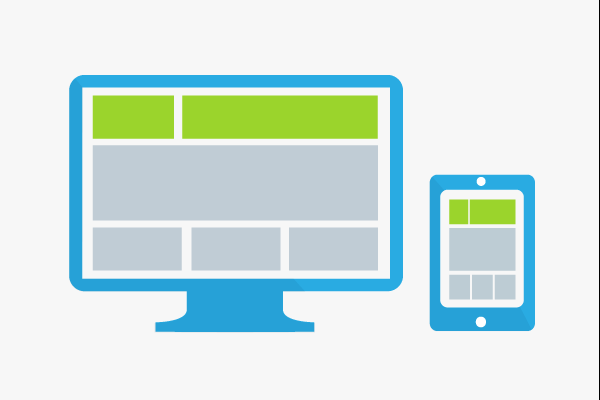 User ergonomics
Software ergonomics is a subcategory of ergonomics that concerns the software design, rather than the hardware design, of systems
Software ergonomics includes the determination of user needs, interface design, user support and usability testing
A user-centered approach to the development of interactive systems
Components
A component is a software object, intended to interact with other components, encapsulating certain functionality or a set of functionalities
It has an obviously defined interface and conforms to a recommended behaviour common to all components within an architecture
Has separation of concerns ( separating a computer program in distinct sections)
Checkout
CardProcessing
Measures and metrics
A software metric is a measure of software characteristics which are quantifiable or countable
Software metrics are important for many reasons, including measuring software performance, planning work items, measuring productivity, and many other uses
Metrics
Software metrics should have several important characteristics
They should be:
Simple and computable
Consistent and unambiguous (objective)
Use consistent units of measurement
Independent of programming languages
Easy to calibrate and adaptable
Easy and cost-effective to obtain
Able to be validated for accuracy and reliability
Relevant to the development of high-quality software products
Scope of metrics
Software metrics contains many activities which include the following:
Cost and effort estimation
Productivity measures and model
Data collection
Quantity models and measures
Reliability models
Performance and evaluation models
Structural and complexity metrics
Capability – maturity assessment
Management by metrics
Evaluation of methods and tools
Human Computer Interaction (HCI)
HCI (human-computer interaction) is the study of how people interact with computers and to what extent computers are or are not developed for successful interaction with human beings
As its name implies, HCI consists of three parts: 
the user
the computer itself
the ways they work together
Why good design leads to better operational software
Software design is the most important phase of the software development cycle
Good design keeps users happy
Good design makes products more competitive
A strong brand identity encourages customers to trust existing products
Simply/well designed software could mean better interactivity
How prototyping and modelling can be used to aid analysis and design
Prototyping is the process of building a model of a system
In terms of an information system, prototypes are employed to help system designers build an information system that is intuitive and easy to manipulate for end users
Prototyping is an iterative process that is part of the analysis phase of the systems development life cycle
Advantages
Reduces development time
Reduces development costs
Requires user involvement
Developers receive quantifiable user feedback
Facilitates system implementation since users know what to expect
Results in higher user satisfaction
Exposes developers to potential future system enhancements
Disadvantages
Can lead to insufficient analysis
Users expect the performance of the ultimate system to be the same as the prototype
Developers can become too attached to their prototypes
Can cause systems to be left unfinished and/or implemented before they are ready
Sometimes leads to incomplete documentation
If sophisticated software prototypes (4th GL or CASE Tools) are employed, the time saving benefit of prototyping can be lost
Task 4
What are the advantages of prototyping
Code Development
Summarise the main features and benefits of version control for the development of code, including:
Demonstrate how version control, in conjunction with configuration and release management, can be used for software that is being developed for use on multiple platforms
Explain the importance of using coding guidelines and standards
Explain the purpose of a range of programming tools, including:
Explain the purpose and benefit of peer reviews and retrospectives in the development process
Main features and benefits of version control
Track Change history
Concurrent working
Tracking and preventing conflicts
Traceability
Security
To stop multiple versions of software being deployed
To eliminate the release of the wrong version into the wrong environment
Track Change history
Software change management is the process of selecting which changes to encourage, which to allow, and which to prevent, according to project criteria such as schedule and cost
The process identifies the changes' origin, defines critical project decision points, and establishes project roles and responsibilities
Deployment
To stop multiple versions of software being deployment
Environment
To stop multiple versions being released into the wrong environment
Concurrent in programming
Not to be confused with parallelism, concurrency is when multiple sequences of operations are run in overlapping periods of time
In the realm of programming, concurrency is a pretty complex subject 
Dealing with constructs such as threads and locks and avoiding issues like race conditions and deadlocks can be quite cumbersome, making concurrent programs difficult to write (Threading is the most useful feature of C# which allows concurrent programming of two or more parts of the program for maximizing the utilization of the CPU. Each part of a program is called Thread. So, in other words, threads are lightweight processes within a process. )
Through concurrency, programs can be designed as independent processes working together in a specific composition
Concurrent working
Where a team of people may concurrently make changes to the same files
A CVS is used to this end
Concurrent Versioning System (CVS), is a free client-server revision control system in the field of software development.
A version control system keeps track of all work and all changes in a set of files, and allows several developers (potentially widely separated in space and time) to collaborate
Several developers may work on the same project concurrently, each one editing files within their own "working copy" of the project, and sending (or checking in) their modifications to the server
Tracking
Tracking allows flexibility
Many tools available
The tools support the project by helping the team identify the requirements and split them into a number of smaller tasks
Tools
Source control tools
Git
Mercurial
Subverion
CVS
Continuous integration tools
Hudson
Jenkins
Team management
Jenkins
Git
Bamboo
Eclipse
Active Collab
Jira
Version One
Preventing Conflicts
Conflicts do occur and it is natural
Could be constructive or destructive
Destructiveness can be costly
Usually due to inattentive project planning
Clear roles and goals could largely eliminate conflict
Traceability
The ability to trace something
Could be mandated by government
Traceability in software engineering is the ability to trace work items across the development lifecycle
It’s used to keep track of what’s going on in the development lifecycle — and show what’s happened
Achieving regulatory compliance is a common purpose for traceability in software engineering 
Traceability works by linking two or more work items in application development
This link indicates a dependency between the items
Requirements and test cases are often traced
Security
Security, as part of the software development process, is an ongoing process involving people and practices, and ensures application confidentiality, integrity, and availability
Secure software is the result of security aware software development processes where security is built in and thus software is developed with security in mind
Using Version Control
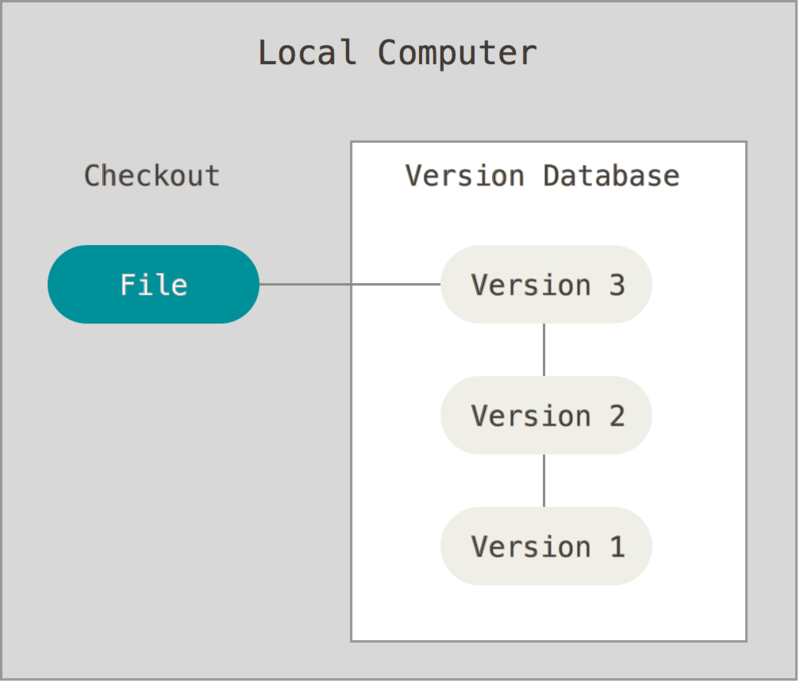 Benefits of Version Control
Version control systems allow you to compare files, identify differences, and merge the changes if needed prior to committing any code
Versioning is also a great way to keep track of application builds by being able to identify which version is currently in development, QA, and production
When new developers join a team, they can easily download the current version of the application to their local environment using the version control system and are able to keep track of the version they’re currently running
During development, you can also have entirely independent code versions if you prefer to keep different development efforts separate
When ready, you can merge the files to create a final working version
Another great use for versioning is when troubleshooting an issue, you are able to easily compare different versions of files to track differences
You can compare the last working file with the faulty file, decreasing the time spent identifying the cause of an issue
If the user decides to roll back the changes, you can implement the last working file by using the correct version
Main Features of Version Control
A version control system is mostly based around one concept, tracking changes that happen within directories or files
The set of files or directories that are under version control are more commonly called a repository
Repositories may be cloned (also called checking out)
In version control, modifying, deleting files and/or directories, moving files or anything that can alter the state of a file is known as a commit
When a commit is made, the changes are recorded as a changeset and given a unique revision
A changeset will include a reference to the person who made the commit
Change history
As files are updated, you can leave messages explaining why the change happened (stored in the VCS, not the file). This makes it easy to see how a file is evolving over time, and why
Security
One of the fundamental pieces of version control is a revision history
Copies of the repository, which has all the files and their history, can be stored on multiple computers
Version control also allows you to create markers that reference the state of the files at a specific point in time
These are often used to denote major changes, such as a new version
Version control forces every file change to be attributed to a user, which introduces accountability
Importance of using coding guidelines and standards
Coding rules and guidelines ensure that software is:
Safe: It can be used without causing harm
Secure: It can’t be hacked
Reliable: It functions as it should, every time
Testable: It can be tested at the code level
Maintainable: It can be maintained, even as your codebase grows
Portable: It works the same in every environment
Coding standards are important for safety, security, and reliability.
Every development team should use a coding standard. Even the most experienced developer could introduce a coding defect — without realizing it. And that one defect could lead to a minor glitch. Or worse, a serious security breach
Importance of using coding guidelines and standards
There are four main drivers for using a coding standard:
Compliance with industry standards (e.g., ISO).
Consistent code quality — no matter who writes the code.
Software security from the start.
Reduced development costs and accelerated time to market
Purpose of a range of programming tools
Compilers
Interpreters
Debuggers
GUI designers
Compilers
A compiler is a special program that processes statements written in a particular programming language and turns them into machine language or "code" that a computer's processor uses
Typically, a programmer writes language statements in a language such as C# or VB.Net 
The file that is created contains what are called the source statements
The programmer then runs the appropriate language compiler, specifying the name of the file that contains the source statements or C one line at a time using an editor
Interpreters
An interpreter is a computer program that directly executes instructions written in a programming or scripting language, without requiring them previously to have been compiled into a machine language program
An interpreter generally uses one of the following strategies for program execution:
Parse the source code and perform its behaviour directly
Translate source code into some efficient intermediate representation and immediately execute this
Explicitly execute stored precompiled code made by a compiler which is part of the interpreter system
Debuggers
A computer program that assists in the detection and correction of errors in other computer programs
Typically, debuggers offer a query processor, a symbol resolver, an expression interpreter, and a debug support interface at its top level
Debuggers also offer more sophisticated functions such as running a program step by step (single-stepping or program animation), stopping (breaking) (pausing the program to examine the current state) at some event or specified instruction by means of a breakpoint, and tracking the values of variables
Some debuggers have the ability to modify program state while it is running. It may also be possible to continue execution at a different location in the program to bypass a crash or logical error
GUI designers
A graphical user interface builder (or GUI builder), also known as GUI designer
Software development tool that simplifies the creation of GUIs by allowing the designer to arrange graphical control elements (often called widgets) using a drag-and-drop WYSIWYG editor
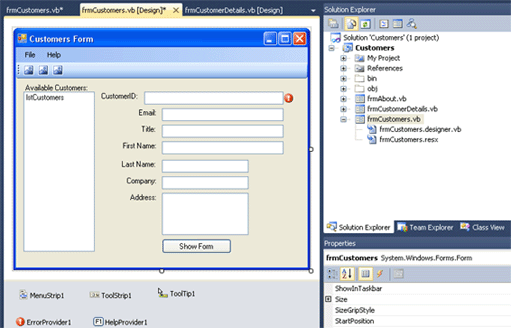 Purpose and benefit of peer reviews and retrospectives
The purpose of a peer review is to provide "a disciplined engineering practice for detecting and correcting defects in software artifacts, and preventing their leakage into field operations“
Benefits:
Finding bugs early, when they are cheap to fix
Coding standards compliance
Teaching and sharing knowledge
Consistent design and implementation
Higher software security
Team cohesion
Confidence of stakeholders
An Agile retrospective is a meeting that's held at the end of an iteration in Agile software development (ASD )
During the retrospective, the team reflects on what happened in the iteration and identifies actions for improvement going forward
Task 5
What is Git hub, if you have never yused it before, watch the the follwing you tube tutorial
https://www.youtube.com/watch?v=w3jLJU7DT5E

What are the benefits of version control

Why do we have coding standards ? Can you give examples

What is the differnce between a complier and an interpreter
DAY 3
Slides 132 -  195 
3 Tasks
Testing
Why testing is necessary
How to determine the correct types of test coverage based on a requirement
Summarise the different levels of testing, their purposes and the generic test process that supports them
Different types and techniques for software testing and why they would be used, including
Functional and non-functional categories of tests for a given case
Recognise that different organisations apply different approaches to testing depending on development methodologies used and organisational preferences
Advantages and disadvantages of using independent software testing teams as opposed to using testers who have been involved in other aspects of development
The use of equivalence classes and use cases in testing code
How to efficiently and effectively debug code
Why testing is necessary
The principles of early testing
Risk reduction
Conformance to functional and non-functional requirements
Finding defects
Differentiating testing from debugging
Why Early Testing?
A defect can be found throughout all the phases of software development Life Cycle
It is better to start early testing in the software development life cycle so as to minimize defects in the later stages
It can be design review, unit testing or regression testing
Design phase comes early in Software Development Life Cycle
Design Testing is done at this phase.
Risk reduction
Risk: A factor that could result in future negative consequences; usually expressed as impact and likelihood - ISTQB Glossary
A risk-based approach to testing provides proactive opportunities to reduce the levels of product risk, starting in the initial stages of a project
It involves the identification of product risks and their use in guiding test planning and control, specification, preparation and execution of tests
In a risk-based approach, the risks identified may be used to:
Determine the test techniques to be employed
Determine the extent of testing to be carried out
Prioritise testing in an attempt to find the critical defects as early as possible
Determine whether any non-testing activities could be employed to reduce risk
Conformance to functional and non-functional requirements
Conformation is the degree of adherence to pre-set expectations
The degree to which a product meets its pre-specified criteria is termed as conformance in the context of software engineering
Software Developer establishes functional and non-functional requirements prior to software development
The functional requirements are those requirements that represent the core functionality provided by the system
Non-functional requirements are the additional requirements such as restriction on time, performance, availability, scalability, reliability, etc. 
The degree of adherence of the software to its functional requirements is the conformance of the software to its requirements
Finding defects
Reviewers (aka Checkers or Inspectors) are responsible for finding defects in the product under review
Developers see finding defects as a negative process which causes delays
Testers know that software contains bugs
All defects start with a human error (for example a typo, misunderstanding, lack of capacity planning etc.) 
The tester's job is to expose the defect by causing a failure before the software gets to production
Differentiating testing from debugging
Debugging and testing are different
Testing can show failures that are caused by defects
Debugging is the development activity that identifies the cause of a defect, repairs the code and checks that the defect has been fixed correctly
Subsequent re-testing by a tester ensures that the fix does indeed resolve the failure
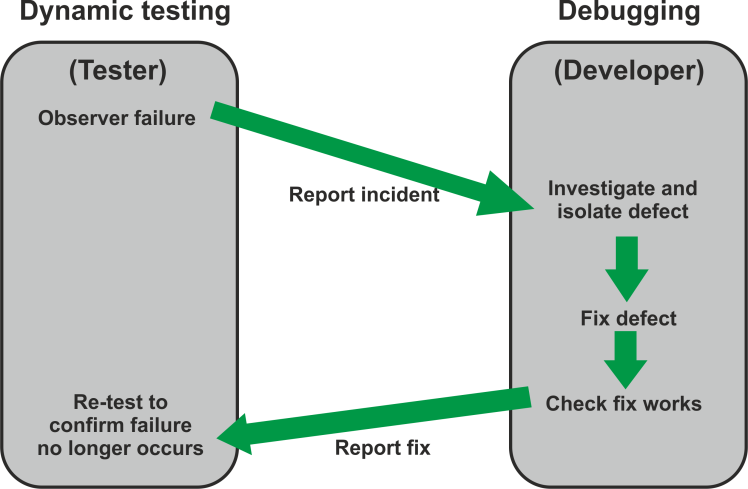 The different levels of testing
Unit testing
Integration testing
System testing
Acceptance testing
Unit Testing
Unit testing is a level of software testing where individual units/ components of a software are tested
The purpose is to validate that each unit of the software performs as designed. A unit is the smallest testable part of any software
It usually has one or a few inputs and usually a single output
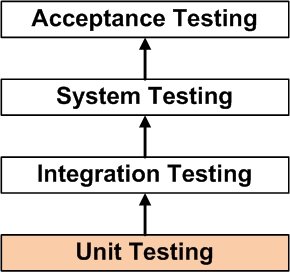 Integration Testing
Integration testing is a level of software testing where individual units are combined and tested as a group
The purpose of this level of testing is to expose faults in the interaction between integrated units
Test drivers and test stubs are used to assist in Integration Testing
System Testing
System testing is a level of software testing where a complete and integrated software is tested
The purpose of this test is to evaluate the system's compliance with the specified requirements - definition by ISTQB
Acceptance Testing
The purpose of acceptance testing is to establish confidence in the system or specific characteristics of the system
The main focus is ensuring the system is fit for purpose, not finding defects. It may assess the system's readiness for deployment and use
The aim should literally be to 'accept' and therefore should be a test of the system under typical usage
Acceptance testing is a level of software testing where a system is tested for acceptability. The purpose of this test is to evaluate the system's compliance with the business requirements and assess whether it is acceptable for delivery - definition by ISTQB.
Different types and techniques for software testing
Describe different types and techniques for software testing and why they would be used, including:
Functional and non-functional testing
Regression testing
White box and black box testing
Experience-based testing
Functional Testing
Functional testing is concerned with WHAT the system must do to achieve its objectives, as defined in business requirements, functional specifications, Use Cases, business process models, etc.
Non-Functional Testing
Non-functional testing tests the attributes of a system that do not relate to functionality. It is concerned with HOW WELL a system works
Non-functional requirements are often constraints on the functionality, e.g. constraint on how, how often, who, when or where a function can take place
Has the following parameters:
Security - The parameter defines how system is safeguarded against deliberate and sudden attacks from internal and external sources. This is tested via Security Testing
Performance - type of testing perform to determine the performance of system to major the measure, validate or verify quality attributes of the system like responsiveness, speed, scalability, stability under variety of load conditions
Usability - The ease with which the user can learn, operate, prepare inputs and outputs through interaction with a system. This is checked by Usability Testing
Reliability - The extent to which any software system continuously performs the specified functions without failure. This is tested by Reliability Testing
Task 1
Looking at the list below of tests identify if they are functional or non functional
•Performance Testing
•Manual Testing
•Load Testing
•Stress Testing
•Black Box Testing
•Security Testing
•Unit Testing
•Installation Testing
•Intergration Testing
•Penetration Testing
•White box testing
•Compatibility Testing
•User Acceptance
•Migration Testing
•Regression Testing
Lets see how many you have got correct out of the 15 tests  ……..
Testing
Regression testing
Testing of a previously tested program following modification, to ensure that defects have not been introduced or uncovered in unchanged areas of the software as a result of the changes made. ISQTB Glossary
Black Box testing (Specification-based)
Black-box test design techniques are a way to derive and select test conditions, test cases, or test data based on an analysis of the test basis documentation
This includes both functional and non-functional testing.
Black-box testing takes an external view of the software and does not use any information regarding the internal structure of the component or system to be tested
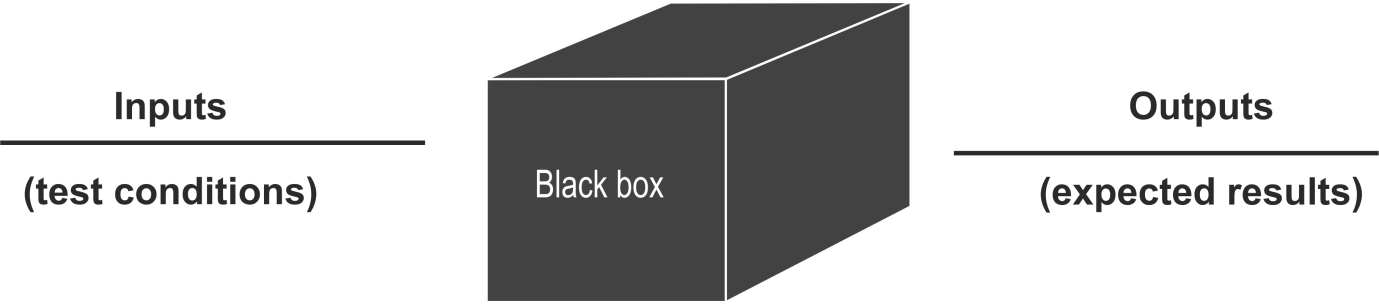 Black Box – Equivalence Partitioning
Equivalence partitioning
In equivalence partitioning, inputs to the software or system are divided into groups or ranges of values that are expected to exhibit similar behaviour, so they are likely to be processed in the same way, i.e. have the same output.
Instead of testing every value in the partition, one value can be chosen to represent all, and used to test the whole partition
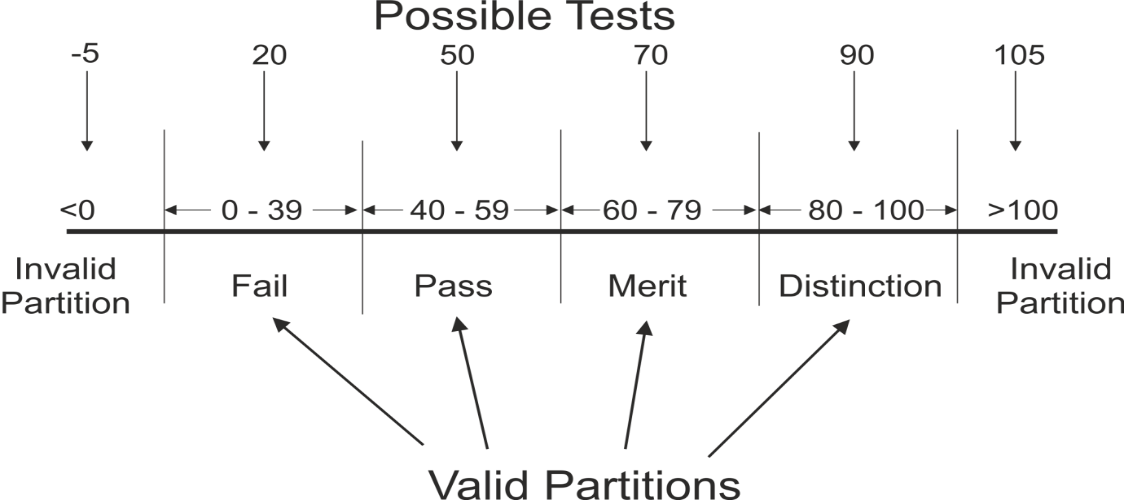 Black Box – Boundary Value Analysis
Boundary value analysis
Boundaries are the dividing lines between equivalence partitions
Behaviour at the edge of a partition is more likely to be incorrect than behaviour within the partition, so boundaries are an area where testing is likely to yield defects
The minimum and maximum values of a partition are its boundary values
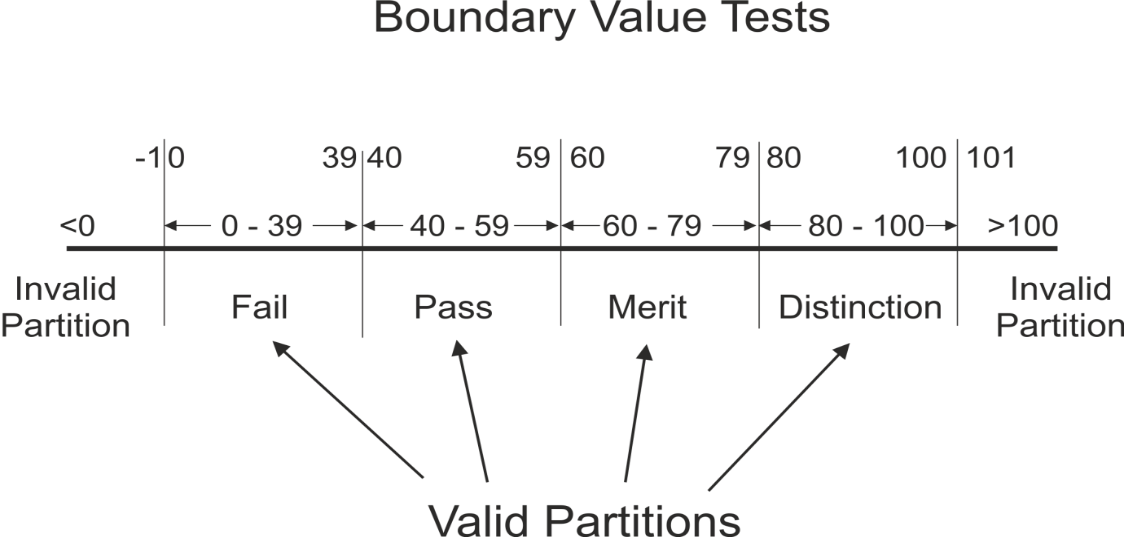 Black box – Decision Tables
Decision tables
Decision Tables represent the behaviour of a system that depends on the outcome of multiple decisions
They may be used to record complex business rules that a system is to implement
The table specifies the possible combination of conditions and the resulting actions, according the business rules
Each column of the table corresponds to a business rule that defines a unique combination of conditions and which result in the execution of the actions associated with that rule
Conditions are usually stated in Boolean form (True/False or Yes/No)
Black box – Decision Tables
Black box - State transition diagrams
State transition diagrams
Some systems can be described in terms of 'states' or modes that the system can assume, the transition from one state to another because of some input condition, which leads to an event and results in an action which will finally give an output
These systems can be represented by a state diagram showing:
The states a component or system may be in
The transitions or changes form one state to another
The events or circumstances that cause transitions
The actions as a result from the transition, for example an error message
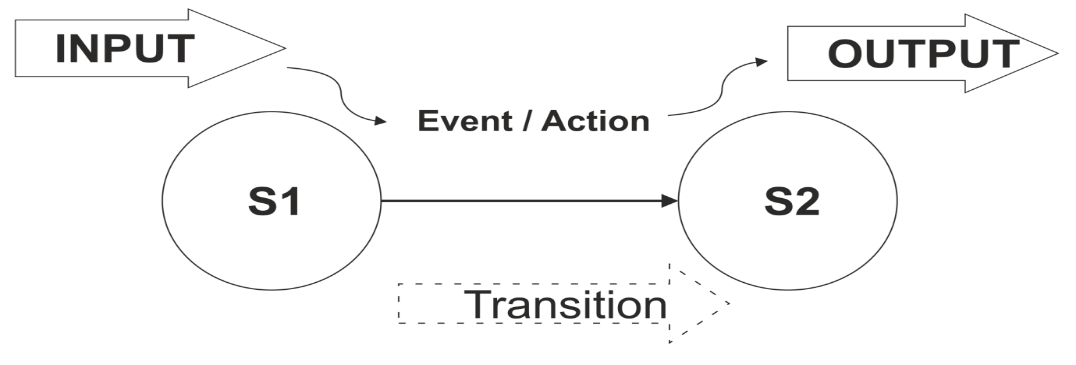 Experience-based testing
Experience-based testing is where tests are derived from the tester's skill or intuition, and their experience of similar applications and technologies
It is not based on analysis of specifications or structure
It is generally less thorough than systematic techniques (black-box and white-box), but it can be more effective if there is a lack of testing time or resources, and it can identify special tests not easily captured by formal techniques
 Testers use their expertise to identify key areas to test, such as:
Critical or most-used functions
Areas most likely to fail (e.g. defect clusters or complex code)
Different approaches to testing
There are many strategies that a project can adopt depending on the context and some of them are:
Dynamic and heuristic approaches
Consultative approaches
Model-based approach that uses statistical information about failure rates.
Approaches based on risk-based testing where the entire development takes place based on the risk
Methodical approach, which is based on failures
Standard-compliant approach specified by industry-specific standards
How to efficiently and effectively debug code
Types of error
Exception handling
Reproduction
Elimination
Logging
Test coverage
Types of error
We distinguish between the following types of errors:
Syntax errors: errors due to the fact that the syntax of the language is not respected
Semantic errors: errors due to an improper use of program statements
Logical errors: errors due to the fact that the specification is not respected

From the point of view of when errors are detected, we distinguish:
Compile time errors: syntax errors and static semantic errors indicated by the compiler
Runtime errors: dynamic semantic errors, and logical errors, that cannot be detected by the compiler (debugging)
Exception handling
Process of responding to the occurrence, during computation, of exceptions – anomalous or exceptional conditions requiring special processing – often disrupting the normal flow of program execution
It is provided by specialized programming language constructs, computer hardware mechanisms like interrupts or operating system IPC facilities like signals
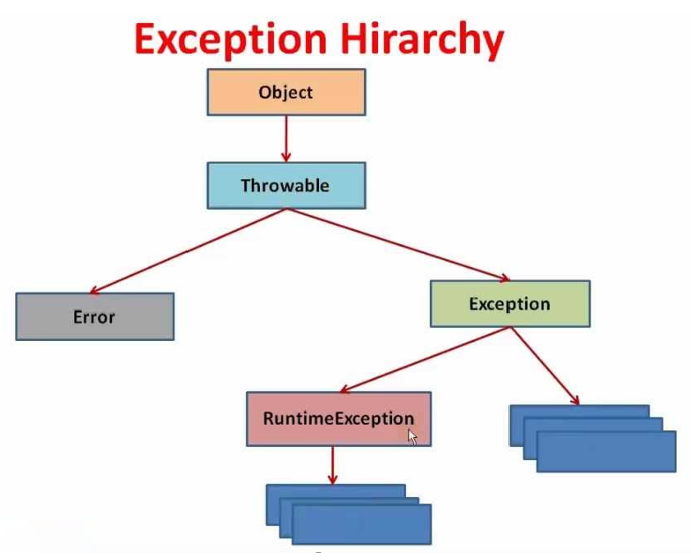 Reproduction
When a bug occurs, users will it into a tracking system with detailed information on how to reproduce it. 
A developer walks through the given steps to reproduce the issue, finds the problem, and submits a fix 
Reproducibility (often confused with replication) is the question of whether or not your answers can be reached via different means
This is considered a holy grail of the science process: if other people can get the same result without using an identical process, then the result is more likely to be correct
Elimination
Concept of eliminating bugs before they are coded
Bugs are discovered as software is created, then eliminated
Logging
Defect logging, a process of finding defects in the application under test or product by testing or recording feedback from customers and making new versions of the product that fix the defects or the clients feedback
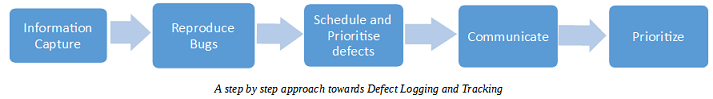 Logging
Defects are tracked based on various parameters such as:
    Defect Id - Lists each defect uniquely
    Priority - Assigning priority to a defect on the basis of the degree of risk involved
    Severity - Determines to what extent the defect can affect the system
    Created By - The name of the person who has detected the defect
    Created Date - The date on which the defect was captured
    Assigned to - The person to whom the defect is reported for resolving it
    Resolved Date - The date on which the defect is resolved
    Resolved By - The team/person who resolved the defect
    Status - Defect fixed or postponed (based on the severity of the defect)
Test coverage
Test coverage is defined as a metric in Software Testing that measures the amount of testing performed by a set of test
It will include gathering information about which parts of a program are executed when running the test suite to determine which branches of conditional statements have been taken
Structural or white box
Coverage expressed as apercentage
Test coverage
There are different coverage measures of software code structure:
Statement coverage
Decision coverage
Condition coverage
Multiple condition coverage
All Paths coverage
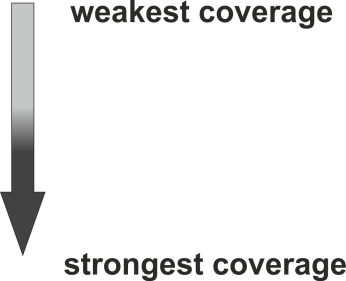 Testing task 2
1)Explain how to determine the correct types of test coverage based on a requirement

2)Summarize, the different levels of testing their purposes and the generic test process that supports them:
•Unit testing
•Integration testing
•System testing
•Acceptance testing
Deployment / Implementation
Activities undertaken during release and deployment of an IT service
Configuration management techniques are used to control and manage the different software development artefacts through the stages of the SDLC and into live operation
Explain the relative advantages and disadvantages of ‘phased deployment’ versus ‘big bang’ deployment of software
Relate phased deployment and big bang deployment to waterfall and agile methods of development
Explain the role of software developers in ‘early life support’ for operational software
Explain the concepts of ‘release packages’
Produce an appropriate version numbering system for software releases in a given case
Explain the concept of software licensing, and describe the types of licence that can be deployed
Activities undertaken during release and deployment of an IT service
Implementation planning
Training users and operations
User documentation
Build software release
Deploy software
Implementation planning
A thorough implementation plan usually covers at least five elements: 
the work plan
resources and budget
Stakeholders
risk assessment
quality control
Training users and operations
User documentation
Build software release
Deploy software
User documentation
User documentation refers to the documentation for a product or service provided to the end users
The user documentation is designed to assist end users to use the product or service
This is often referred to as user assistance
Types of user documentation
Instructional material
Training material
Build software release
A “build” is a developed application for the customers that is given by development team to the software testing team
A “release” is an official launch of the application for the customers
A build when tested and certified by the software testing team is provided to the customers as “release”
Deploy software
Software deployment includes all the process required for preparing a software application to run and operate in a specific environment
It involves installation, configuration, testing and making changes to optimize the performance of the software
How Configuration Management Techniques Are Used
Configuration management (CM) is a systems engineering process for establishing and maintaining consistency of a product's performance, functional, and physical attributes with its requirements, design, and operational information throughout its life
Applied over the life cycle of a system provides visibility and control of its performance, functional, and physical attributes
CM verifies that a system performs as intended, and is identified and documented in sufficient detail to support its projected life cycle
The CM process facilitates orderly management of system information and system changes for such beneficial purposes as:
to revise capability
improve performance, reliability, or maintainability
extend life
reduce cost
reduce risk and liability
correct defects
Relative advantages and disadvantages of ‘phased deployment’ versus ‘big bang’ deployment
The 3 main implementation strategies:
Parallel Run
Big Bang
Phased Approach
Parallel Run: Using this strategy you as the client will use your new system alongside your legacy application
Big Bang: Using this strategy the complete implementation happens in one single instance and all legacy application (if any) are cut out and all users move to the new system on an agreed upon day
Phased Approach: The cutover and adoption of the new application happens in phases over an extended period of time and all users are migrated to the new system in an orchestrated series of steps
Phased deployment and big bang deployment
A ‘big bang’ implementation is typically used to describe a go-live or cutover scenario where a business switches from their old system to their new system at a single point in time
In contrast, a ‘phased’ approach describes a scenario where elements or modules of the system are introduced in a planned sequence, replacing the old systems gradually 
Difficult to implement a phased approach using the waterfall method
Role of software developers in ‘early life support’
Based on ITIL, early life support is provided for a new or changed IT service for a period of time after it is released. During early life support the IT service provider may review the KPIs, service levels and monitoring thresholds, and provide additional resources for incident and problem management
Release packages
Alpha and beta releases
Major and minor releases
Software upgrades
Alpha and beta releases
The alpha phase of the release life cycle is the first phase to begin software testing (alpha is the first letter of the Greek alphabet, used as the number
In this phase, developers generally test the software using white-box techniques
Additional validation is then performed using black-box or grey-box techniques, by another testing team
Moving to black-box testing inside the organization is known as alpha release
Beta is the software development phase following alpha
Software in the beta stage is also known as betaware
Beta phase generally begins when the software is feature complete but likely to contain a number of known or unknown bugs
Software in the beta phase will generally have many more bugs in it than completed software, speed or performance issues, and may still cause crashes or data loss
The focus of beta testing is reducing impacts to users, often incorporating usability testing
Major and minor releases
Software upgrade versioning is the process of assigning either unique version names or unique version numbers to unique states of computer software
Within a given version number category (major, minor), these numbers are generally assigned in increasing order and correspond to new developments in the software
Software upgrades
When referring to software, a software upgrade refers to any major upgrade to the software that adds significant or completely new changes to the program
An example of a software upgrade is upgrading your version of Windows
Instead of building on your existing program, a software upgrade is a new version of the software product entirely
A software upgrade, then, supersedes the old product
Upgrades are used for significant changes and major improvements to your current version of the program
It might have an overhauled user interface, or an exciting set of new features, or key structural changes
Version numbering system
Usual method of versioning is in the form of X.Y.Z
Corresponds to major.minor.patch
Major version numbers change whenever there is some significant change being introduced
For example, a large or potentially backward-incompatible change to a software package.
Minor version numbers change when a new, minor feature is introduced or when a set of smaller features is rolled out
Patch numbers change when a new build of the software is released to customers. This is normally for small bug-fixes or the like
Task 3
What is the purpose of  configuration management and how is it used to manage the different software development through the stages of the SDLC and into live operation

Explain the relative advantages and disadvantages of ‘phased deployment’ versus ‘big bang’ deployment of software

Why is version control important
Day 4
Slides 195 – 264  - 2 Tasks
Maintenance
The activities that take place in the maintenance stage
Reasons and drivers for changes to software 
The purpose of a service level agreement for operational software
A typical process for reporting, logging, and dealing with incidents and problems in operational software, and explain the terms ‘first-line support’ and ‘second-line support’ in this context
Problem-solving techniques
The importance of managing and controlling changes to operational software
Typical process for the control of changes to live software
Maintenance Key Objectives !
Maintenance activities can be categorised into four classes: 
Adaptive – Adapt and modifying the system to cope with  changes in the software environment (DBMS, OS)
Perfective – implementing new or changed user requirements which concern functional enhancements to the software (after deployment)
Corrective – diagnosing and fixing errors/bugs, possibly ones found by users in the live operation
Preventive – increasing software maintainability or reliability to prevent problems in the future
Activities that take place in the maintenance stage
Describe the activities that take place in the maintenance stage, including:
Minor enhancement
Major enhancement
Error correction
Temporary workaround / bug fix
Performance improvement
Routine updates and upgrades
Minor enhancement
Minor enhancement means a revision to the System that provides moderate new functionality features and improvements without changing the direction/scope of the System
A minor enhancement is designated by a change in the number to the right of the decimal point (e.g., a move from Version 3.1 to Version 3.2)
Major enhancement
Major enhancement means a revision to the System that provides radically new functionality features and improvements while possibly changing the direction/scope of the system
Error correction
Maintenance phase could be used for error correction
This will be where a module or component is proving to be challenging from a security point of view
Errors and omissions in the original software requirements are discovered and need to be rectified to make the software remain useful
Temporary workaround / bug fix
A workaround is a bypass of a recognized problem or limitation in a system
A workaround is typically a temporary fix
Implies that a genuine solution to the problem is needed
A patch or change that fixes the unwanted behaviour exhibited by a bug
Performance improvement
Performance improvements could include parameters such as:
buffer space
disk file allocation
main memory partition
I/O priority
Performance testing is concerned both with demonstrating that the system meets its requirements and discovering problems and defects in the system
To test whether performance requirements are being achieved, you may have to construct an operational profile
Routine updates and upgrades
Software Update
A software update, which is sometimes called a software patch, is a free download for an application, operating system, or software suite that provides fixes for features that aren't working as intended or adds minor software enhancements and compatibility
Software updates are released to address security issues when they occur, to address minor bugs discovered in the software, to improve the operation of hardware or peripherals, and to add support for new models of equipment
These small, incremental updates improve the operation of your software
Routine updates and upgrades
The Importance of Software Updates
Although they are typically small and free, software updates play important roles often related to solving or preventing a problem:
    Protect against new-found security risks
    Introduce new features in your software
    Improve battery depletion rate or performance speed
    Extend your equipment's usable life by allowing its maximum productivity
    Fix bugs in the software and improve functionality
Routine updates and upgrades
Software Upgrade
A software upgrade is a new version of the software that offers a significant change or major improvement over your current version
In many cases, a software upgrade requires the purchase of the new version of the software, sometimes at a discounted price if you own an older version of the software
Reasons and drivers for changes to software
Explain the reasons and drivers for changes to software including 
Changed user requirement
Problem or incident identified
Regulatory or other mandatory change
Infrastructure / platform change
Changed user requirement
Things WILL change
Welcome change (it says so in the Agile Manifesto)
Why does it happen?
Patterns over time
Processes change (you are a developer, not a process consultant)
Problem or incident identified
Incidents differ from both problems and requests
An incident interrupts normal service
A problem is a condition identified through a series of multiple incidents with the same symptoms
Infrastructure / platform change
This could be a hardware or a software change
Windows to Linux
Hardware to cloud
Addition of API’s
Addition or change of database system
Regulatory or other mandatory change
Regulation and compliance (following the rules) applies to the sociotechnical system as a whole and not simply the software element of that system
National and international regulators require detailed evidence that the system is safe
This evidence might include:
The specification of the system that has been developed and records of the checks made on that specification
Evidence of the verification and validation processes that have been carried out and the results of the system verification and validation
Evidence that the organizations developing the system have defined and dependable software processes that include safety assurance reviews. There must also be records showing that these processes have been properly enacted
Importance of managing and controlling changes
Change is a fact of life for large software systems
Organisational needs and requirements change during the lifetime of a system, bugs have to be repaired, and systems have to adapt to changes in their environment
Change management is intended to ensure that the evolution of the system is controlled, and that the most urgent and cost-effective changes are prioritised
Change management is the process of analysing the costs and benefits of proposed changes, approving those changes that are cost-effective, and tracking which components in the system have been changed
Task 1
Explain the activities that take place in the maintenance stage
List the key objects of the maintenance stage
Describe the reasons and drivers for changes to software
2.1	Differences between the waterfall and agile software development methods
Recognise that there are a number of different methodologies used for software 
Describe the main attributes and features of waterfall software development methods
Describe the main attributes and features of agile software development
Identify the main points of the Agile Manifesto
Describe the primary similarities and differences between waterfall and agile software development methods
Outline different agile software development methodologies
Outline different software development methods and approaches including Unified Process (UP)
Different methodologies used for software development
Recognise that there are a number of different methodologies used for software development that can broadly be categorised as sequential or iterative / incremental, and that some of these are waterfall or agile methods
Software Methodologies
There are the following methodologies:
Agile Software Development
Crystal Methods
Dynamic Systems Development Model (DSDM)
Extreme Programming (XP)
Feature Driven Development (FDD)
Joint Application Development (JAD)
Lean Development (LD)
Rapid Application Development (RAD)
Rational Unified Process (RUP) Methodology
Scrum Methodology
Spiral Methodology
Systems Development Life Cycle (SDLC) Methodology
Waterfall (a.k.a. Traditional) Methodology
[Speaker Notes: Pause here and get learner to research]
Software Methodologies
There are the following methodologies:
Agile Software Development - Iterative
Crystal Methods - Iterative
Dynamic Systems Development Model (DSDM) – Agile therefore Iterative
Extreme Programming (XP) - Iterative
Feature Driven Development (FDD) – Iterative AND Sequential
Joint Application Development (JAD) - Iterative
Lean Development (LD) - Iterative
Rapid Application Development (RAD) - Iterative
Rational Unified Process (RUP) Methodology – almost Sequential
Scrum Methodology - Iterative
Spiral Methodology – Iterative AND Sequential
Systems Development Life Cycle (SDLC) Methodology – Iterative AND Sequential
Waterfall (a.k.a. Traditional) Methodology - Sequential
Main attributes and features of waterfall software development methods
Waterfall methodology is a sequential design process
This means that as each of the stages are completed, the developers move on to the next step
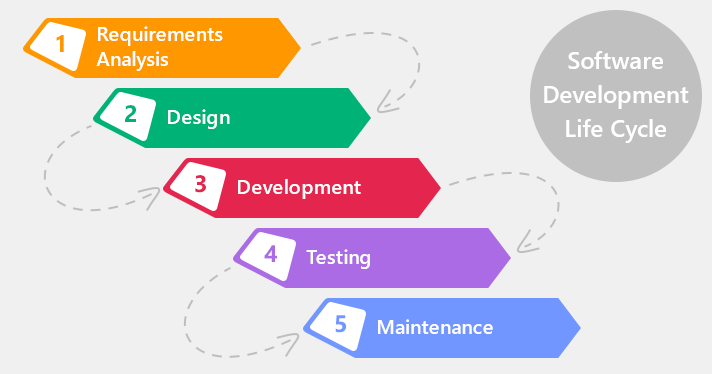 Main attributes and features of agile software development
Agile came about as a “solution” to the disadvantages of the waterfall methodology
Instead of a sequential design process, the Agile methodology follows an incremental approach
 Developers start off with a simplistic project design, and then begin to work on small modules
The work on these modules is done in weekly or monthly sprints, and at the end of each sprint, project priorities are evaluated and tests are run
These sprints allow for bugs to be discovered, and customer feedback to be incorporated into the design before the next sprint is run
The process, with its lack of initial design and steps, is often criticized for its collaborative nature that focuses on principles rather than process
Main points of the Agile Manifesto
Individuals and interactions over processes and tools
Working software over comprehensive documentation
Customer collaboration over contract negotiation
Responding to change over following a plan
Similarities and differences between waterfall and agile
Go here:
https://www.guru99.com/waterfall-vs-agile.html
Different agile software development methodologies
Scrum
Kanban
Extreme Programming (XP)
Test Driven Development (TDD)
Scrum
A process tool
Split your organization into small, cross-functional, self-organizing teams
Split your work into a list of small, concrete deliverables. Sort the list by priority and estimate the relative effort of each item
Split time into short fixed-length iterations (usually 1 – 4 weeks), with potentially shippable code demonstrated after each iteration
Optimize the release plan and update priorities in collaboration with the customer, based on insights gained by inspecting the release after each iteration
Optimize the process by having a retrospective after each iteration
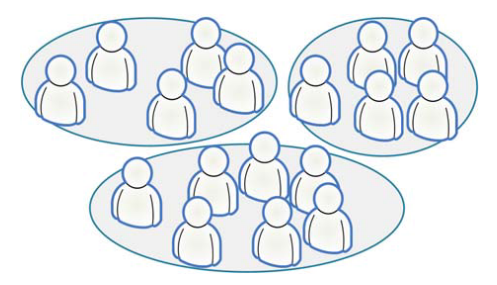 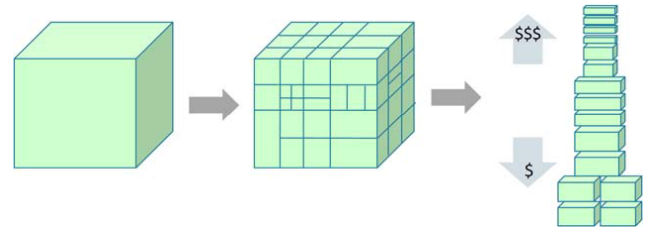 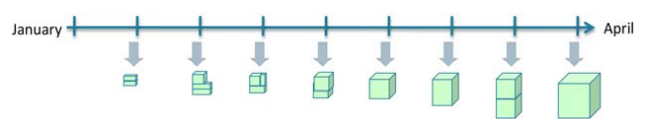 Roles and responsibilities used in agile scrum software development
Product owner
Scrum master
Sprint leader
Scrum master
Roles and Responsibilities
The Scrum Master helps the product group learn and apply Scrum to achieve business value. 
Helping to establishing an environment where the team can be effective.
 The Scrum Master does whatever is in their power to help the Team, Product Owner and organization be successful. They also help the development team to achieve their goals.
The Scrum Master is not the manager of the Team members, nor are they a project manager, team lead, or team representative. Instead, the Scrum Master serves the Team; he or she helps to remove impediments, protects the Team from outside interference and interuptions, and helps the Team to adopt Agile development practices. 
He or she educates, coaches and guides the Product Owner, Team and the rest of the organization in the skillful use of Scrum.
Scrum Master
Product owner
The Scrum product owner is typically a project's key stakeholder
Part of the product owner responsibilities is to have a vision of what he or she wishes to build, and convey that vision to the scrum team
The Product Owner is responsible for maximizing return on investment (ROI) by identifying product features, translating these into a prioritized list, deciding which should be at the top of the list for the next Sprint, and continually re-prioritizing and refining the list.  
Product Owner in Agile is like a spokesperson for customer and needs to represent them,
A Product Owner owns the Product backlog and writes user stories and acceptance criteria.
A Product Owner is responsible for prioritizing the Product Backlog is prioritized and decides the release date and the content.
A Product Owner accepts or rejects product backlog item.
A Product Owner has the power to cancel the Sprint, if he thinks the Sprint goal is redundant.
Sprint leader
The leader of a sprint is responsible for designing and running the sprint
The leader must choose/describe the tickets in the sprint and completes (or at least coordinates) reviewing of the code submitted during the sprint
Kanban
A process tool
Literally, Kanban is a Japanese word that means “visual card”
Visualize the workflow 
Split the work into pieces, write each item on a card and put on the wall 
Use named columns to illustrate where each item is in the workflow 
Limit Work In Progress (WIP) – assign explicit limits to how many items may be in progress at each workflow state
Measure the lead time (average time to complete one item, sometimes called “cycle time”), optimize the process to make lead time as small and predictable as possible
We collect useful Kanban links at: http://www.crisp.se/kanban
Kanban
Test Driven Development (TDD)
Test-driven development (TDD) is a software development process that relies on the repetition of a very short development cycle
The following sequence of steps is generally followed:
Add a test
Run all tests and see if the new one fails
Write some code
Run tests
Refactor code
Repeat
DevOps
DevOps is a set of software development practices that combines software development (Dev) and information technology operations (Ops) to shorten the systems development life cycle while delivering features, fixes, and updates frequently in close alignment with business objectives
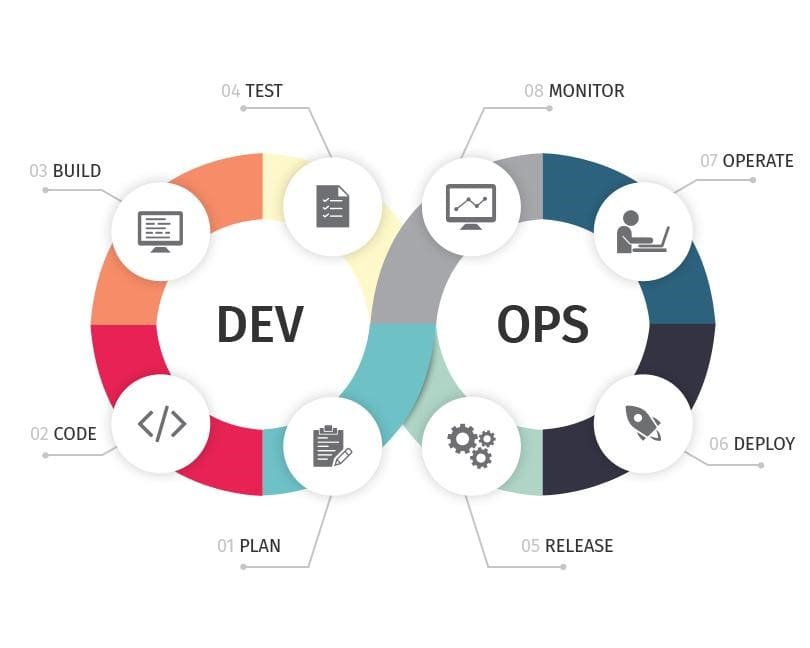 2.2	Strengths and weaknesses of each of the waterfall and agile software development methods
Main principles of a waterfall approach
Main principles of an agile approach
SDLC for waterfall
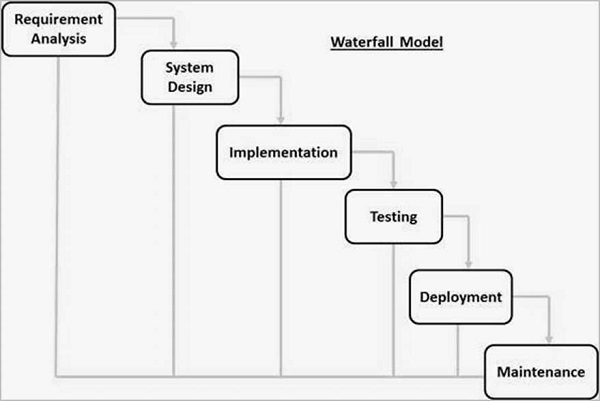 SDLC for Agile
Advantages and disadvantages of Agile
Advantages and disadvantages of waterfall
2.3	Selection criteria for using either the waterfall or agile software development method
Recognise that business, market and information needs may lead to the development of very different software, whilst using similar software development methodologies
Different business and market contexts
Explain the different business and market contexts that lead to different approaches to software development, including:
Characteristics of market sectors and segments
Business drivers and desired outcomes
Market risk
Operational risk
Legal and regulatory requirements
Characteristics of market sectors and segments
A market segment is a group of people who share one or more common characteristics, lumped together for marketing purposes
Each market segment is unique, and marketers use various criteria to create a target market for their product or service
Marketing professionals approach each segment differently, after fully understanding the needs, lifestyles, demographics and personality of the target consumer
Business drivers and desired outcomes
Drivers are catalysts: they make things happen
Outcomes are an end result
Market risk
Market risk is the risk of losses in positions arising from movements in market prices
Operational risk
Operational risk is the prospect of loss resulting from inadequate or failed procedures, systems or policies
Legal and regulatory requirements
Regulatory compliance is an organization's adherence to laws, regulations, guidelines and specifications relevant to its business processes
Violations of regulatory compliance regulations often result in legal punishment including fines
Task 2 -
Describe the primary similarities and differences between waterfall and agile software development method


In your own words what are the key benefits of agile software development, why would you choose it over waterfall ?


What’s the difference between iterative and sequential ?
Roles and responsibilities within software development and implementation
Describe the roles and responsibilities within software development teams
Describe the roles and responsibilities used in agile software development
List the skills required by each of the roles listed above
Explain the generic skills required within software development teams
Describe the main roles external to the software development team that interface with the software development team
Explain how the different roles within a software development team relate to each other in terms of typical interfaces and accountabilities
Roles and responsibilities within software development teams
Requirements engineer
Business analyst
Software designer
Programmer / coder
Software tester
Software release engineer; technical architect
Domain expert
Independent tester
Requirements Engineer
The requirements engineer is charged with working with the project stakeholders and end users to elicit, understand, analyse, and document the requirements for a system in order to solve a given business problem
Used interchangeably with the IT Business Analyst though many people see this role as being limited to requirements gathering and documentation
Other common titles for this role are: Requirements Analyst, Functional Architect, Business Systems Analyst, Business Analyst
Business Analyst
Someone who analyses an organization or business domain (real or hypothetical) and documents its business or processes or systems, assessing the business model or its integration with technology
Developing technical solutions to business problems
To advance a company's sales efforts, begins with defining, analysing and documenting requirements
Helping to manage, change and plan for the future in line with their goals
Communicating between internal departments and external parties, acting as a 'translator' where necessary to convey how information technology can support the organisation's needs
Software Designer
A software designer works as part of a collaborate development team to help create software that meets the management's or client's needs, and in an effective and cost-efficient manner
Involved at the requirements and design stages of the SDLC
Programmer / coder
A coder
Develops software solutions
May be called a systems/software/database/web programmer, engineer or developer, depending on the system you're developing
Responsible for using the technical requirements from the Technical Lead to create cost and timeline estimates
Software Tester
Ensures that the software solution meets the business requirements and that it is free of bugs, errors and defects 
Tasks such as functional testing, customer scenario testing, stress testing, performance testing, scalability testing and international testing are common
Involved in identifying test conditions and creating test designs, test cases, test procedure specifications and test data, and may automate or help to automate the tests
Involved in all stages of the SDLC
Software Tester
Some of the Software Testers duties can include:
They often set up the test environments or assist system administration and network management staff in doing so
As test execution begins, the number of testers often increases, starting with the work required to implement tests in the test environment
Testers execute and log the tests, evaluate the results and document problems found
They monitor the testing and the test environment, often using tools for this task, and often gather performance metrics
Throughout the software testing life cycle, they review each other’s work, including test specifications, defect reports and test results
Software Project Manager
Has the overall responsibility for the successful initiation, planning, design, execution, monitoring, controlling and closure of a project
Must have a combination of skills including an ability to ask penetrating questions, detect unstated assumptions and resolve conflicts, as well as more general management skills
The role of the project manager encompasses many activities including:
Planning and Defining Scope
Activity Planning and Sequencing
Resource Planning
Developing Schedules
Time Estimating
Cost Estimating
Developing a Budget
Documentation
Creating Charts and Schedules
Risk Analysis
Managing Risks and Issues
Monitoring and Reporting Progress
Team Leadership
Strategic Influencing
Business Partnering
Working with Vendors
Scalability, Interoperability and Portability Analysis
Controlling Quality
Benefits Realisation
Software Release Engineer
A release engineer is an individual who is concerned with the mechanics of the development and processing of software products
Is involved in the final stages of the software 
Oversee and control the proper placement and deployment of the source code
They ensure that each code is entered in the software code repository and is ready for media duplication and distribution
Technical architect
Technical architects are also known as IT systems architects and act as the link between a company, its managers and the specialist designers and developers who built the IT system
Technical architect jobs often involve working with large organisations, planning or redesigning IT systems to ensure they function correctly and operate as expected
Key responsibilities include ensuring that every aspect of the IT system works as planned, that the organisation’s requirements are completely satisfied and that the system meets the needs of those who will be using it
Domain expert
A person who is an authority in a particular area or topic
The term domain expert is frequently used in expert systems software development, and there the term always refers to the domain other than the software domain
A domain expert is a person with special knowledge or skills in a particular area of endeavour
Independent tester
Person, or company that tests products, materials, software, etc. according to agreed requirements
The test organization can be affiliated with the government or universities or can be an independent testing laboratory
They are independent because they are not affiliated with the producer nor the user of the item being tested: no commercial bias is present
These "contract testing" facilities are sometimes called "third party" testing or evaluation facilities
Independent tester
Roles of an independent tester:
Determine if, or verify that, the requirements of a specification, regulation, or contract are met
Decide if a new product development program is on track: Demonstrate proof of concept
Provide standard data for other scientific, engineering, and quality assurance functions
Validate suitability for end-use
Provide a basis for technical communication
Provide a technical means of comparison of several options
Provide evidence in legal proceedings: forensics, product liability, patents, product claims, etc.
Help solve problems with current products or services
Help identify potential cost savings in products or services
Roles and responsibilities used in agile software development
Product owner
Scrum master
Sprint leader
Scrum master
Roles and Responsibilities
The Scrum Master helps the product group learn and apply Scrum to achieve business value. 
Helping to establishing an environment where the team can be effective.
 The Scrum Master does whatever is in their power to help the Team, Product Owner and organization be successful. They also help the development team to achieve their goals.
The Scrum Master is not the manager of the Team members, nor are they a project manager, team lead, or team representative. Instead, the Scrum Master serves the Team; he or she helps to remove impediments, protects the Team from outside interference and interuptions, and helps the Team to adopt Agile development practices. 
He or she educates, coaches and guides the Product Owner, Team and the rest of the organization in the skillful use of Scrum.
Scrum Master
Product owner
The Scrum product owner is typically a project's key stakeholder
Part of the product owner responsibilities is to have a vision of what he or she wishes to build, and convey that vision to the scrum team
The Product Owner is responsible for maximizing return on investment (ROI) by identifying product features, translating these into a prioritized list, deciding which should be at the top of the list for the next Sprint, and continually re-prioritizing and refining the list.  
Product Owner in Agile is like a spokesperson for customer and needs to represent them,
A Product Owner owns the Product backlog and writes user stories and acceptance criteria.
A Product Owner is responsible for prioritizing the Product Backlog is prioritized and decides the release date and the content.
A Product Owner accepts or rejects product backlog item.
A Product Owner has the power to cancel the Sprint, if he thinks the Sprint goal is redundant.
Sprint leader
The leader of a sprint is responsible for designing and running the sprint
The leader must choose/describe the tickets in the sprint and completes (or at least coordinates) reviewing of the code submitted during the sprint
Generic skills required within software development teams
Leadership
Communication skills
Analytical skill
Creativity
Attention to detail
Team working skills
Leadership
Develops and uses effective strategies, change management and interpersonal skills to influence others toward the accomplishment of identified objectives 
Leaders help themselves and others to do the right things
They set direction, build an inspiring vision, and create something new
Leadership is about mapping out where you need to go to "win" as a team or an organization; and it is dynamic, exciting, and inspiring.
Yet, while leaders set the direction, they must also use management skills to guide their people to the right destination, in a smooth and efficient way
Communication skills
Being able to communicate effectively is perhaps the most important of all life skills
It is what enables us to pass information to other people, and to understand what is said to us
Good communication skills can improve the way that you operate through life, smoothing your way in your relationships with others.
Poor communication skills, on the other hand, can sour relationships from business to personal, and make your life significantly harder
Analytical skill
Analytical skills refer to the ability to collect and analyze information, problem-solve, and make decisions
These strengths can help solve a company’s problems and improve upon its overall productivity and success
Creativity
Generates novel and valuable ideas, using these ideas to development new or improved processes, methods, systems, or services or products
The use of imagination or original ideas to create something
Inventiveness
involves transforming your ideas, imagination, and dreams into reality
When you’re being creative, you can see the hidden patterns, make connections between things that aren’t normally related, and come up with new ideas
Creative ability depends on creative thinking which is part hard work but largely creative problem-solving
Attention to detail
Attention to detail is the ability to achieve thoroughness and accuracy when accomplishing a task
The ability to manipulate small pieces of data with accuracy and focus is a crucial skill in a broad range of job fields
Team working skills
Willingly cooperates and works collaboratively toward solutions that generally benefit all involved parties and accomplish group objectives 
Behavioural Indicators 
Asks for the input of group members and encourages the participation of all
Gives credit and recognition to those who have contributed
Demonstrates interest in helping others solve problems and accomplish work objectives
Follows up on inquiries and requests from peers and co-workers
Participates actively in accomplishing group goals, doing his or her share willingly
Shares information and own expertise with others to enable them to accomplish group goals
Works to develop consensus in pursuit of group goals
Acknowledges and works through conflict in a productive way; shares concerns and differing opinions in a constructive, positive way
Respects and is tolerant of differing opinions and those who hold them
Obtains cooperation of others for whom one has no direct supervisory responsibility
Task 1
Describe the roles and responsibilities within software development teams

Describe the roles and responsibilities used in agile software development team including the  Scrum Master, Product Owner  & Sprint Leader

Explain how the different roles within a software development team relate to each other in terms of typical interfaces and accountabilities
Day 5Effective team-working
Describe effective team-working and how this contributes to effective delivery of software projects, including

decision making
conflict resolution
Collaboration
communication
Team Working
Effective teamwork is an important aspect of any organisation's success
There are many benefits of teamwork, most notably, an increase in motivation from your employees
Motivation from your employees means more success for your company
Decision making
Decision making is the selection of a procedure to weigh alternatives and find a solution to a problem
In addition, certain situations will require different approaches of decision making in order to be effective
Business decision making includes decisions that are made that determine business or organization outcomes.
Personal decision making has the decisions that determine who we are as individuals and the outcomes we create for ourselves and others with which we have relationships. This category includes what is sometimes referred to as life decisions.
Consumer decision making consists of choices that determine our effectiveness in purchase decisions that occur in either a personal or business context. In this case, the consumer (entity) can be an individual or a person within a business
Conflict resolution
Conflict resolution is a way for two or more parties to find a peaceful solution to a disagreement among them
The disagreement may be personal, financial, political, or emotional
When a dispute arises, often the best course of action is negotiation to resolve the disagreement
Collaboration
The action of working with someone to produce something
Similar to cooperation
Communication
The imparting or exchanging of information by speaking, writing, or using some other medium
Spoken or Verbal Communication
includes face-to-face, telephone, radio or television and other media
Non-Verbal Communication
covering body language, gestures, how we dress or act, where we stand, and even our scent
There are many subtle ways that we communicate (perhaps even unintentionally) with others
For example, the tone of voice can give clues to mood or emotional state, whilst hand signals or gestures can add to a spoken message.
Written Communication
includes letters, e-mails, social media, books, magazines, the Internet and other media
Until recent times, a relatively small number of writers and publishers were very powerful when it came to communicating the written word
Today, we can all write and publish our ideas online, which has led to an explosion of information and communication possibilities.
Visualizations
graphs and charts, maps, logos and other visualizations can all communicate messages
Beneficial team working
Learning from others
Reviewing each others’ work
Aiding communication
Sharing the workload
Utilising strengths and weaknesses of team members
Providing motivation and support
Contributing to retrospectives
Learning from others
Humans are better than any other animals at learning from one another
Take advantage of this superpower and learn from as many people as you can. At least, learn the good things and not the bad stuff
You can learn from others both directly and indirectly.
Direct learning takes place when you ask people how they do something, listen to their answer, and try to imitate what they did. A good example is asking colleagues  how they are going to find the time to do all the reading for a development project
Indirect learning is when you observe someone doing something and imitate the procedure the person follows. Imitate other’s habits
Task 2

Describe effective team-working and how this contributes to effective delivery of software projects, including

decision making
conflict resolution
Collaboration
communication
END